ELBA Dushanbe NLP
Corpora
Jernej Vičič
Overview
Corpora
Types
TEI
Examples
English language
Tajik language
Slovenian language
Corpora
A collection of texsts 
(Preferably) in electronic form
We »apply« the needed/wanted component - dimension
Coded according to some rules
standards
Basis for NLP
Glossary
lemma,
stem,
paradigm,
POS – Part Of Speech,
MSD – extended POS.
Corpora - types
A collection of ordered, edited and tagged texts
bilingual
parallel
aligned
tagged
Reference, domain-specific, 
(spoken?, sign language?)
TEI
Text Encoding initiative - https://tei-c.org/
A consortium which collectively develops and maintains a standard for the representation of texts in digital form
Main deliverable: 
set of Guidelines which specify encoding methods for machine-readable texts, chiefly in the humanities, social sciences and linguistics
P5: Guidelines for Electronic Text Encoding and Interchange
Examples
Concordancers and searchers
Tajik National Corpus
British National Corpus
Oxford English Corpus
American National Corpus
Hrvatski nacionalni korpus
Český národní korpus
Corpus di italiano scritto - CORIS/CODIS
GigaFida – Slovenian
Language resources at CLARIN.SI
Clarin.si
Bilingual (multilingual) corpora
OPUS – Opensource aligned multilingual corpora, partialy tagged
Tajik
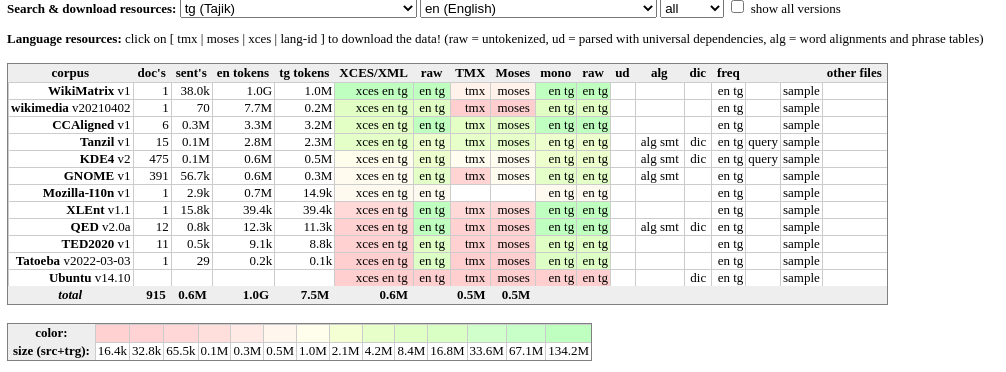 Bilingual (multilingual) corpora
OPUS – Opensource aligned multilingual corpora, partialy tagged
Kyrgyz
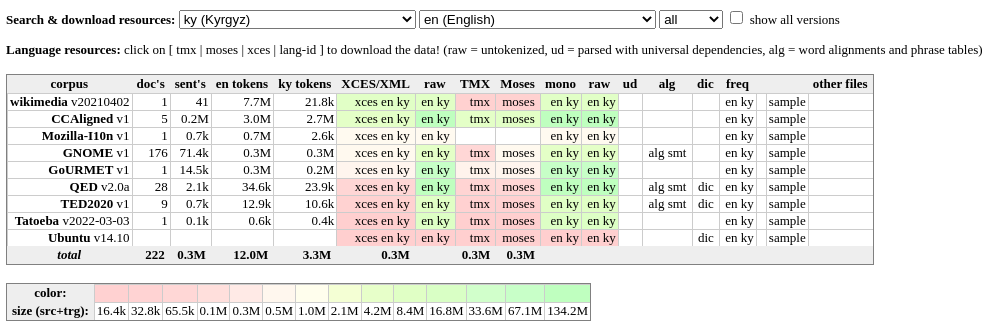 Bilingual (multilingual) corpora
OPUS – Opensource aligned multilingual corpora, partialy tagged
Uzbek
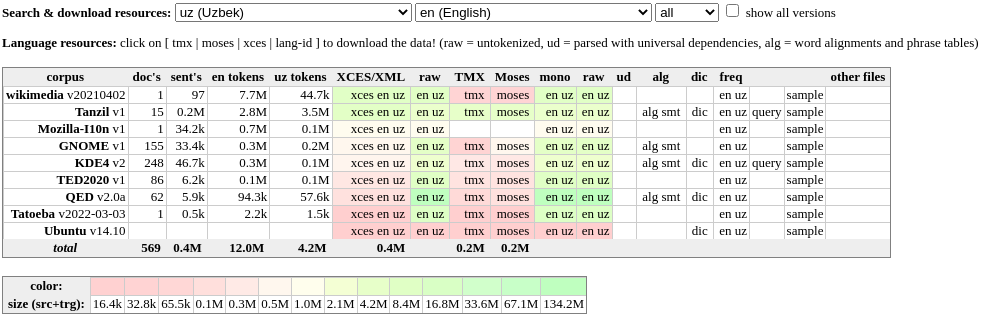 Bilingual (multilingual) corpora
OPUS – Opensource aligned multilingual corpora, partialy tagged
Kazak
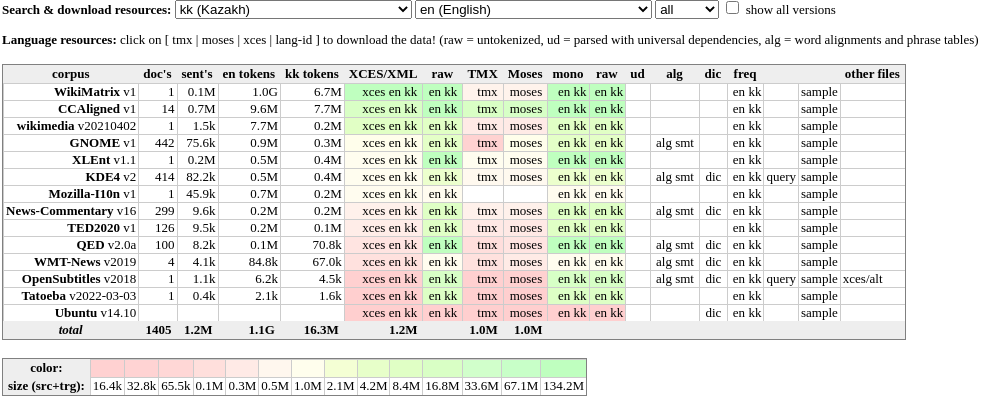 Bilingual (multilingual) corpora
OPUS – Opensource aligned multilingual corpora, partialy tagged
Kyrgyz
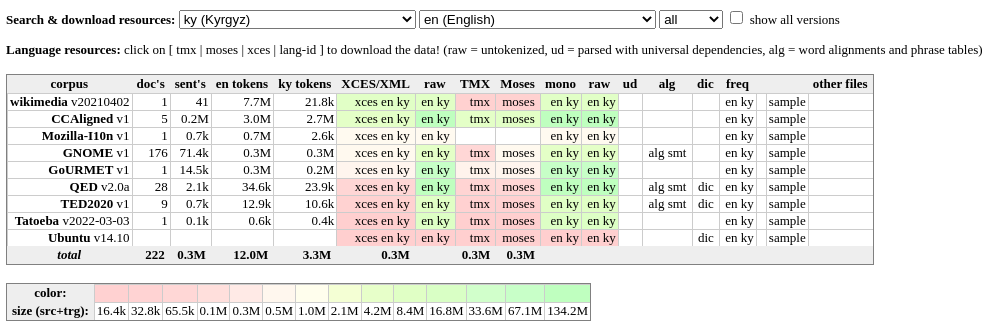